THE CLUB AT JUVENILE HALL
A Partnership between Sonoma County Probation, the Boys and Girls Club of Central Sonoma County, and the City of Santa Rosa
Changes in Juvenile Hall Populations
Low risk youth diverted from juvenile system 
Limited eligibility to send youth to the Department of Juvenile Justice    
Increase in gang affiliated youth
Increase in mentally disordered youth
The Club –Core Tenets
Make it fun 
Make it a privilege
Teach, Role Model & Build Character
Make Club services available to all Juvenile Hall residents
Think toward release
Make it part of your institutional culture
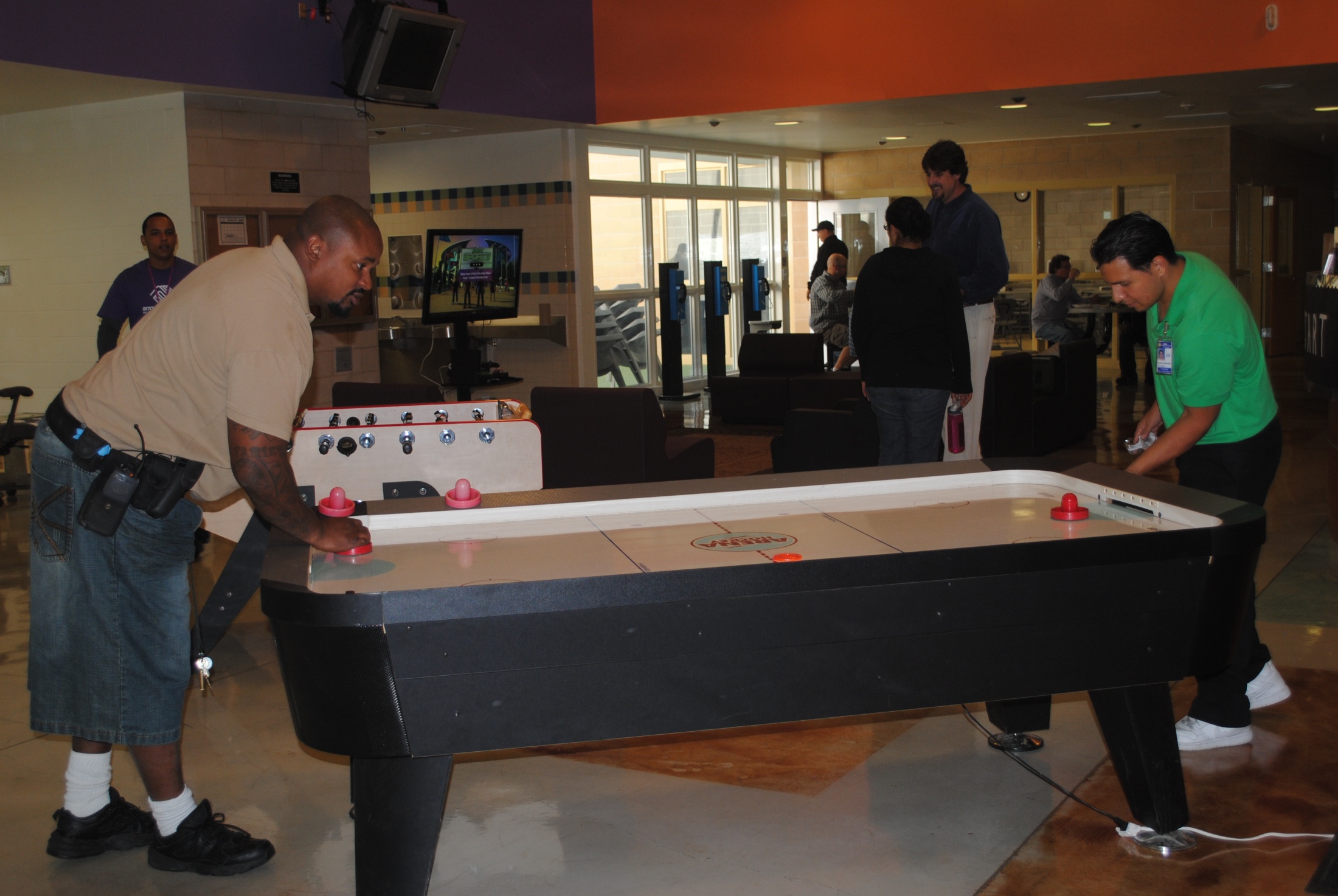 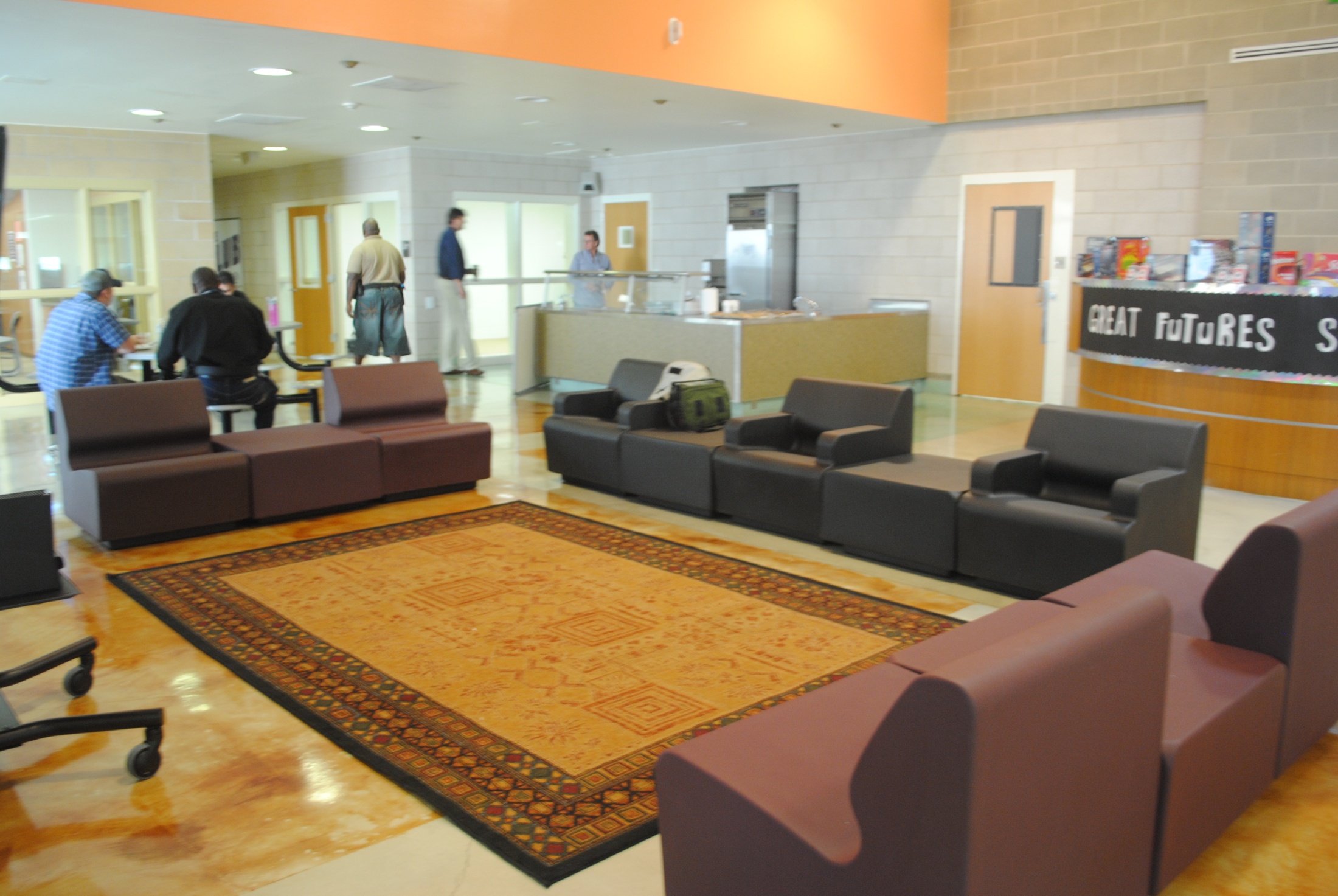 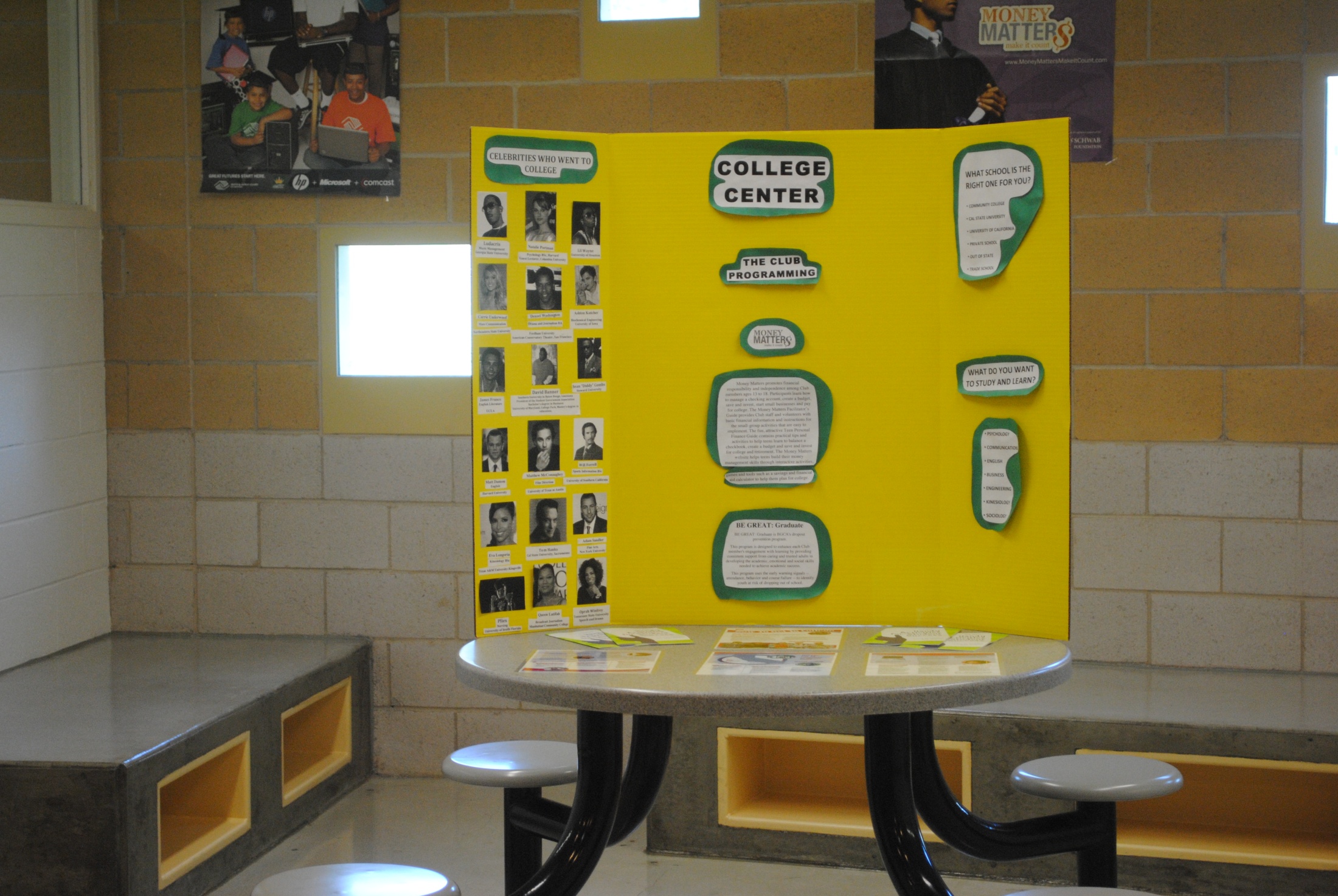 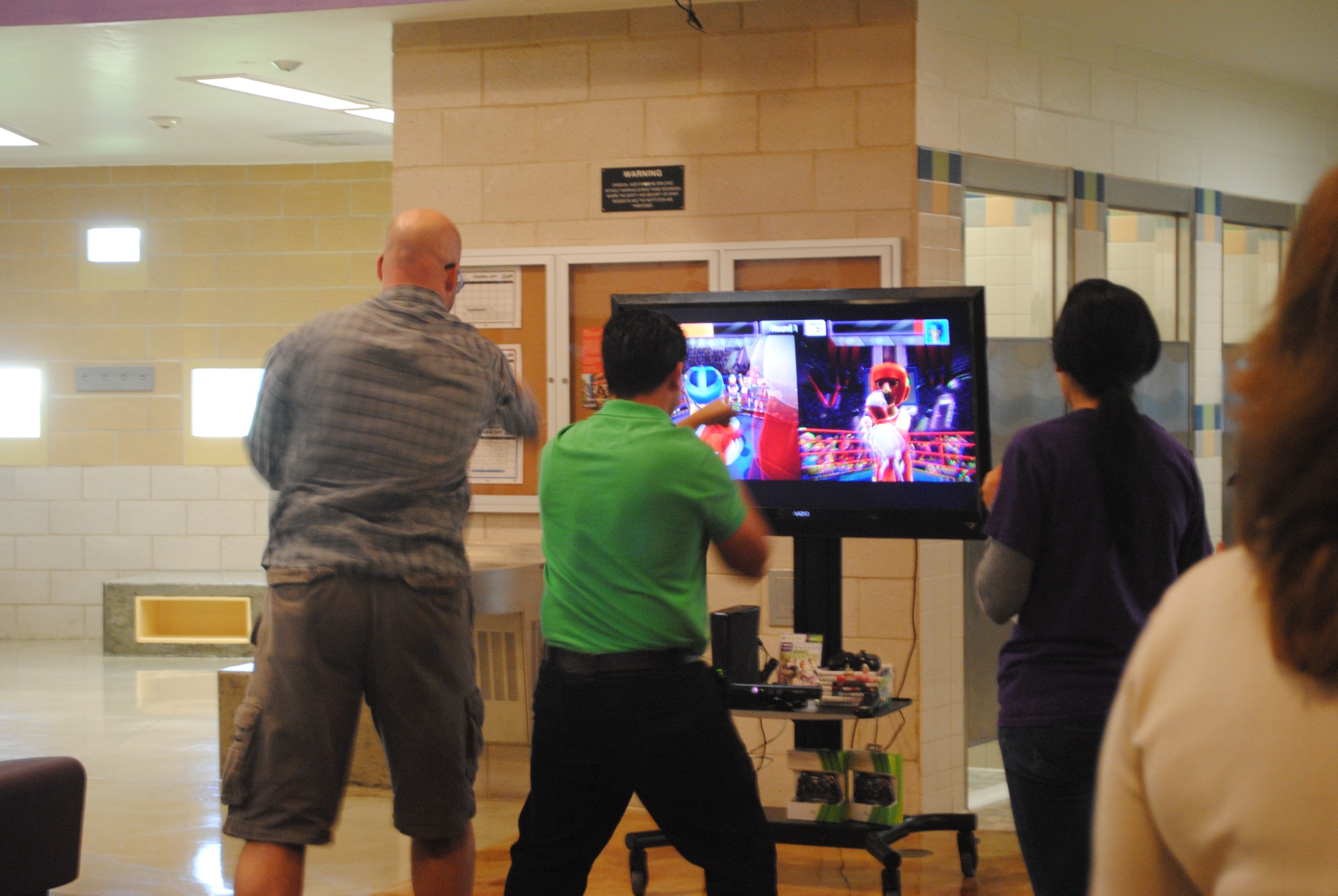 Programming Offered
Character & Leadership Development
 Health & Life Skills
 The Arts
 Sports/Fitness /Recreation
 Academic Success & Career Development
Targeted Re-Entry
Case Management 
Mentoring
Life Navigation
Emotional Support
Educational enrollment